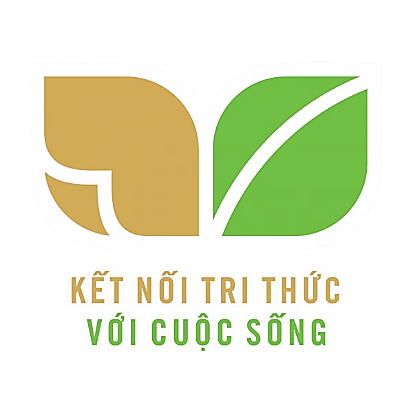 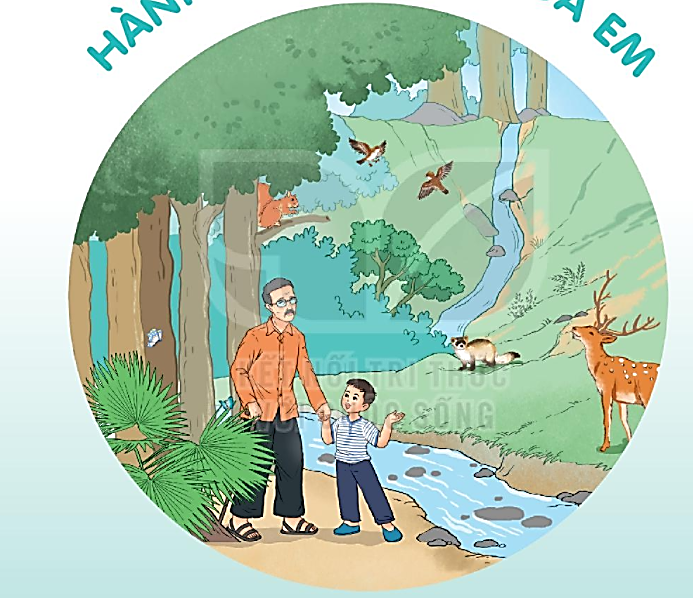 HÀNH TINH XANH CỦA EM
BÀI 9
BÀI 9
VÈ CHIM
Hãy kể tên các loài chim mà em biết
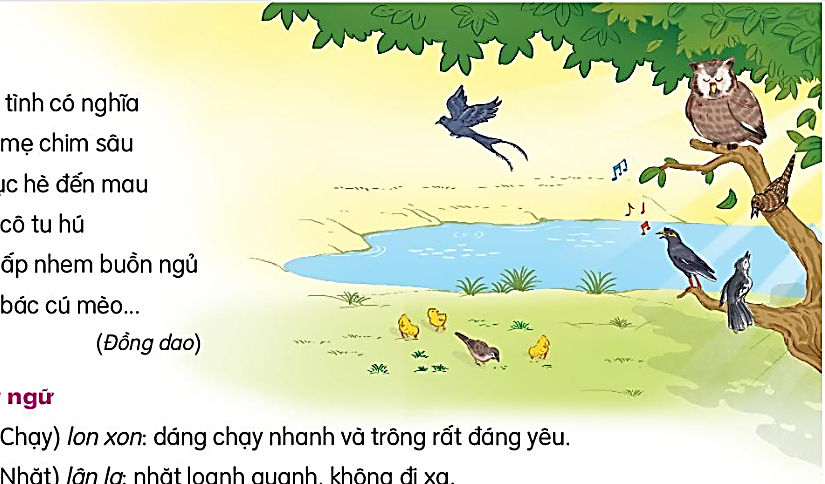 BÀI 9
BÀI 9
VÈ CHIM
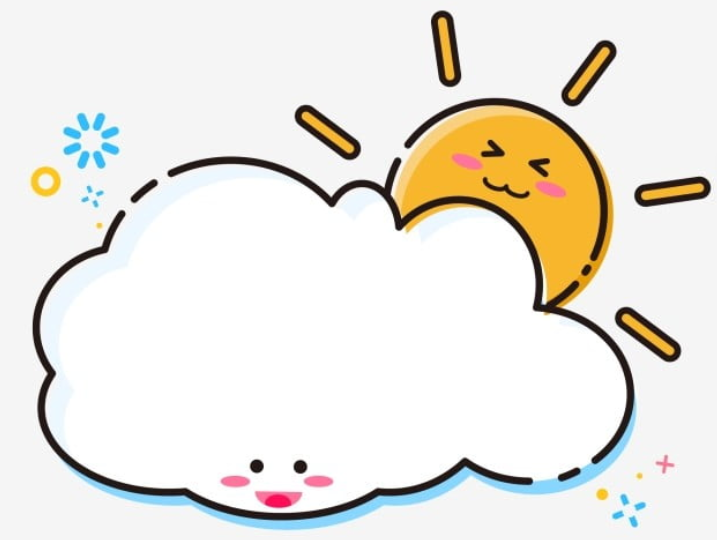 TIẾT 1 – 2
ĐỌC
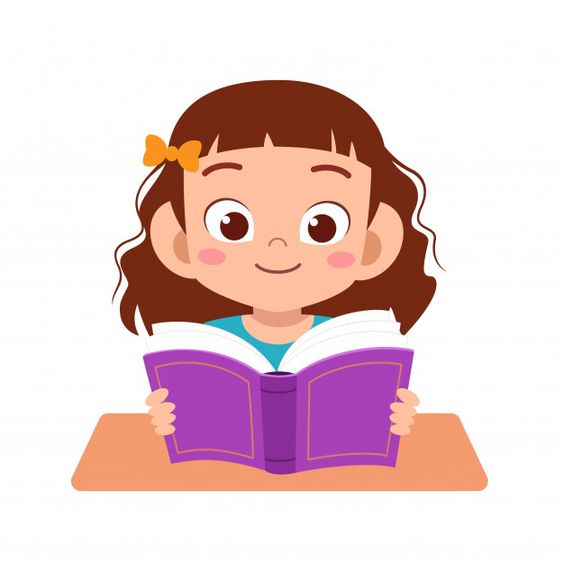 VÈ CHIM
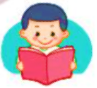 Tính hay mách lẻo
Thím khách trước nhà
Hay nhặt lân la
Là bà chim sẻ
Có tình có nghĩa
Là mẹ chim sâu
Giục hè đến mau 
Là cô tu hú
Nhấp nhem buồn ngủ
Là bác cú mèo…
(Đồng dao)
Hay chạy lon xon
Là gà mới nở
Vừa đi vừa nhảy
Là em sáo xinh
Hay nói linh tinh
Là con liếu điếu
Hay nghịch hay tếu
Là cậu chìa vôi
Hay chao đớp mồi
Là chim chèo bẻo
VÈ CHIM
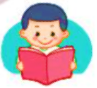 Tính hay mách lẻo
Thím khách trước nhà
Hay nhặt lân la
Là bà chim sẻ
Có tình có nghĩa
Là mẹ chim sâu
Giục hè đến mau 
Là cô tu hú
Nhấp nhem buồn ngủ
Là bác cú mèo…
(Đồng dao)
Hay chạy lon xon
Là gà mới nở
Vừa đi vừa nhảy
Là em sáo xinh
Hay nói linh tinh
Là con liếu điếu
Hay nghịch hay tếu
Là cậu chìa vôi
Hay chao đớp mồi
Là chim chèo bẻo
VÈ CHIM
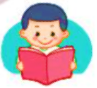 Tính hay mách lẻo
Thím khách trước nhà
Hay nhặt lân la
Là bà chim sẻ
Có tình có nghĩa
Là mẹ chim sâu
Giục hè đến mau 
Là cô tu hú
Nhấp nhem buồn ngủ
Là bác cú mèo…
(Đồng dao)
Hay chạy lon xon
Là gà mới nở
Vừa đi vừa nhảy
Là em sáo xinh
Hay nói linh tinh
Là con liếu điếu
Hay nghịch hay tếu
Là cậu chìa vôi
Hay chao đớp mồi
Là chim chèo bẻo
Từ ngữ
(Chạy) lon xon: dáng chạy nhanh và trông rất đáng yêu.
Tếu: hành động, lời nói vui nhộn, cố tình gây cười.
(Nhặt) lân la: nhặt loanh quanh không đi xa.
Nhấp nhem: (mắt) lúc nhắm lúc mở.
VÈ CHIM
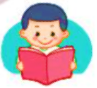 Tính hay mách lẻo
Thím khách trước nhà
Hay nhặt lân la
Là bà chim sẻ
Có tình có nghĩa
Là mẹ chim sâu
Giục hè đến mau 
Là cô tu hú
Nhấp nhem buồn ngủ
Là bác cú mèo…
(Đồng dao)
Hay chạy lon xon
Là gà mới nở
Vừa đi vừa nhảy
Là em sáo xinh
Hay nói linh tinh
Là con liếu điếu
Hay nghịch hay tếu
Là cậu chìa vôi
Hay chao đớp mồi
Là chim chèo bẻo
TRẢ LỜI CÂU HỎI
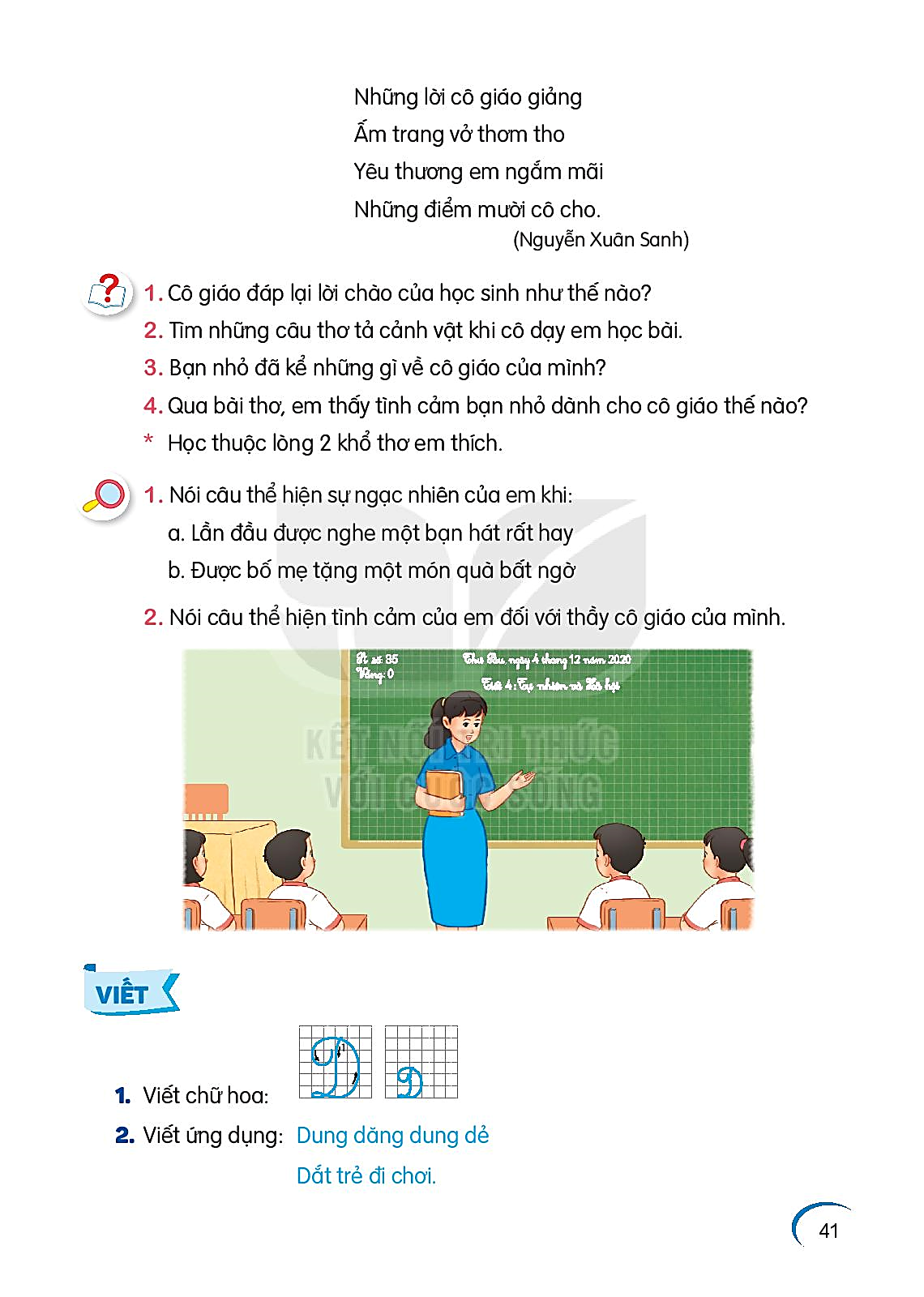 1. Tên các loài chim được nhắc đến trong bài:
gà, sáo, liếu điếu, chìa vôi, chèo bẻo, chim khách, sẻ, chim sâu, tu hú, cú mèo.
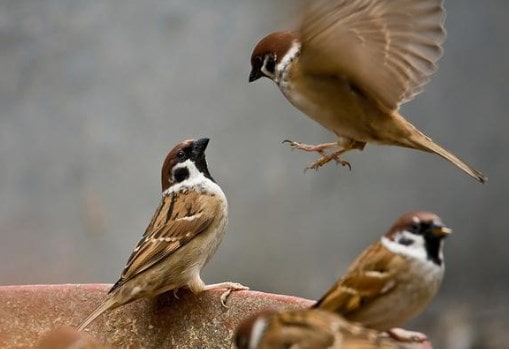 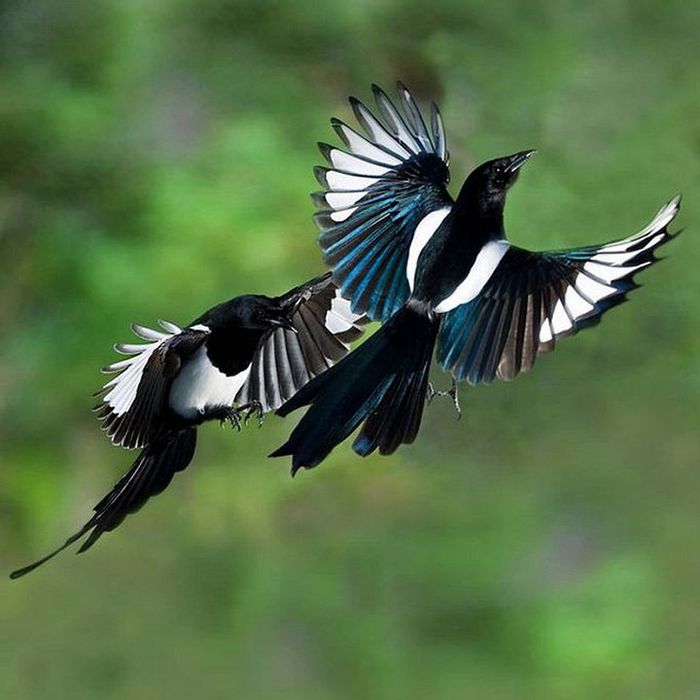 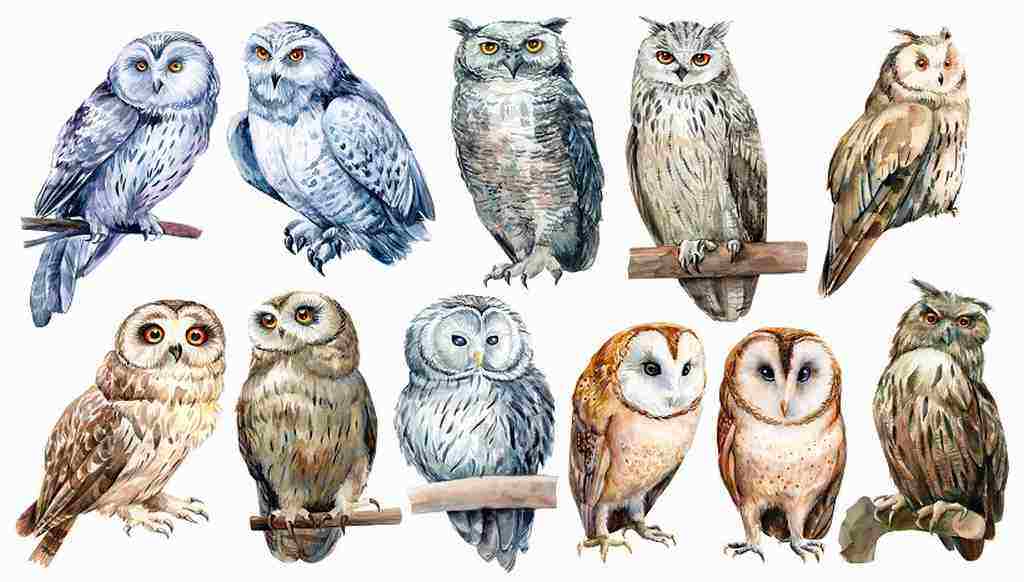 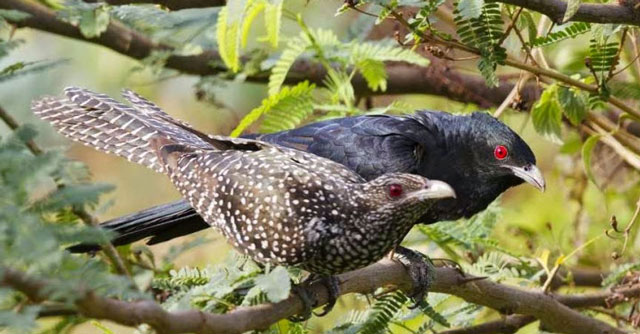 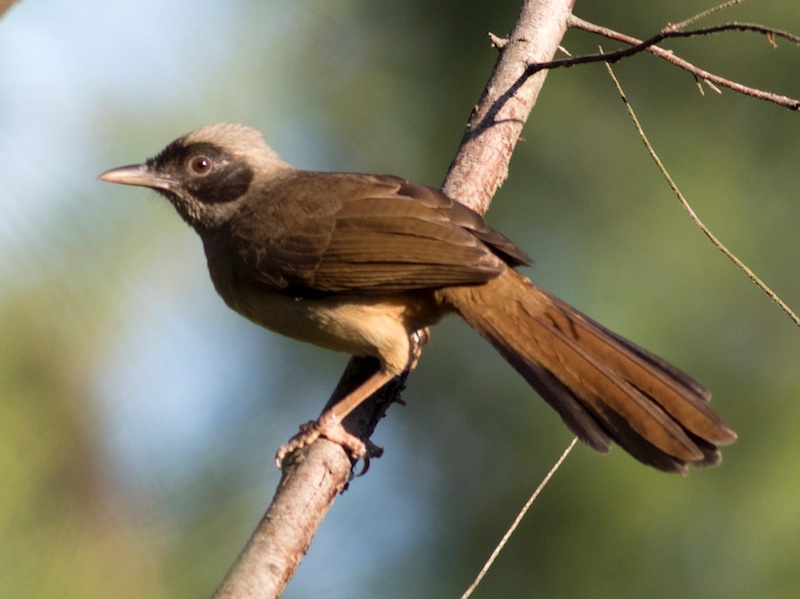 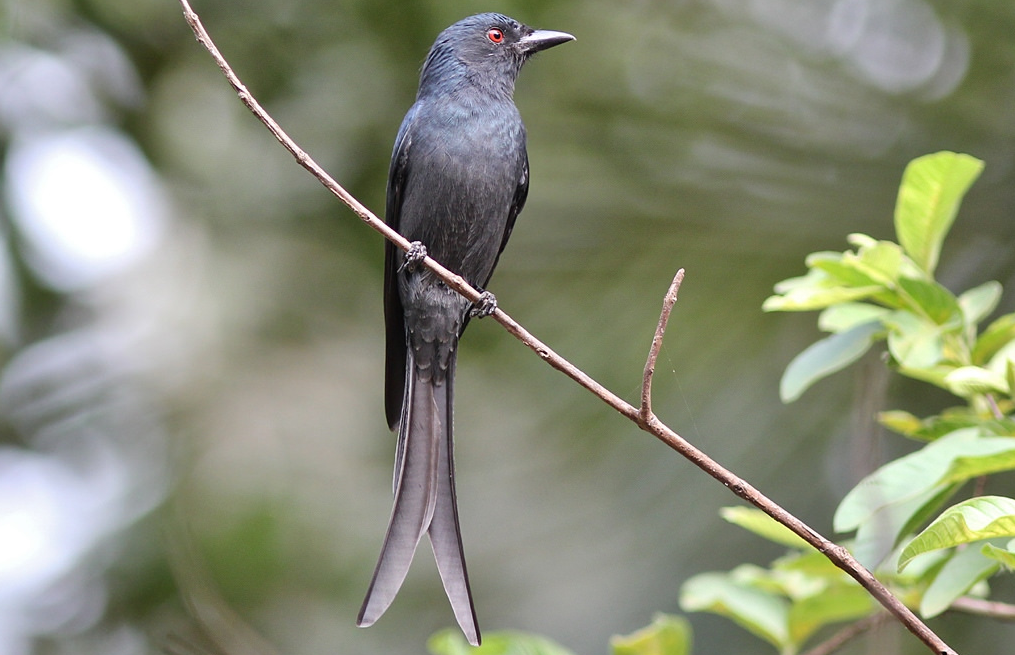 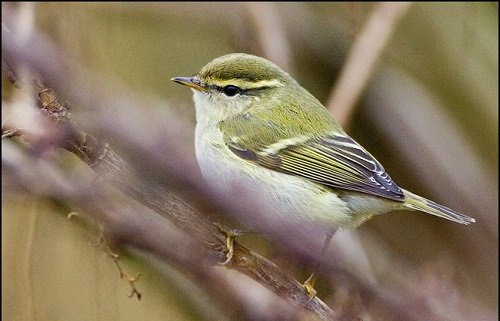 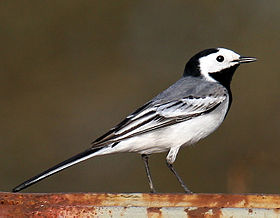 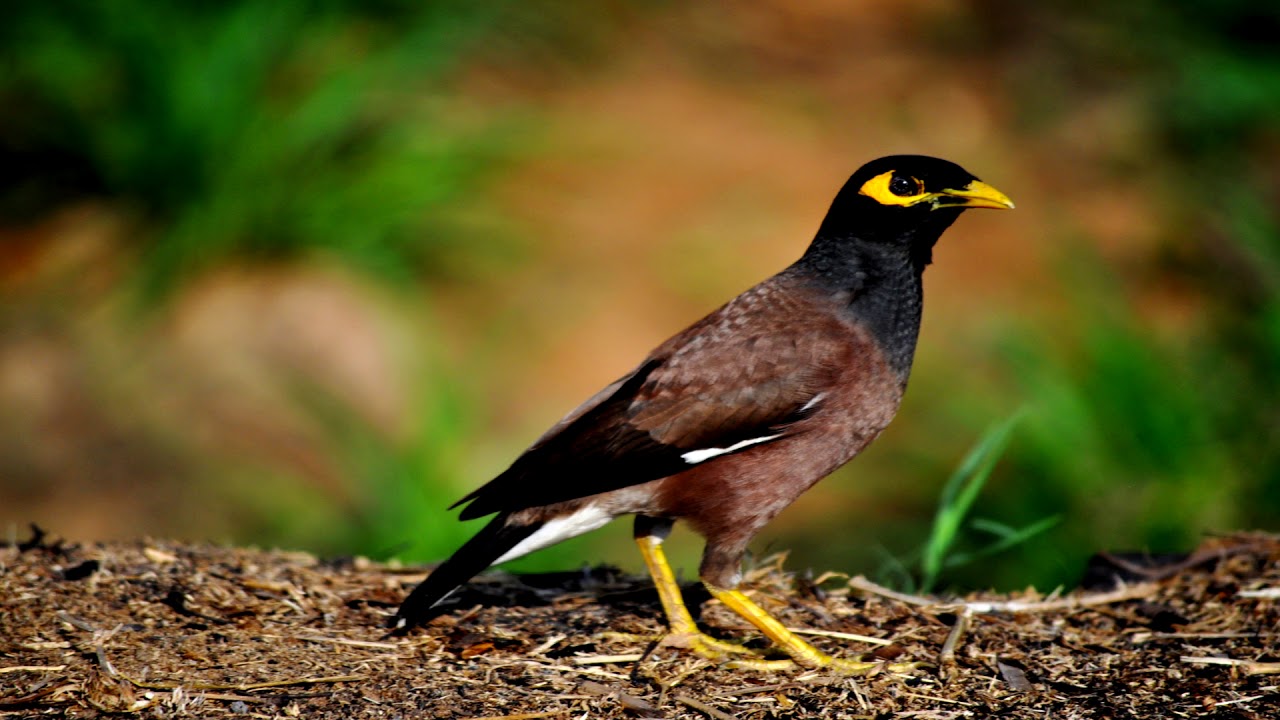 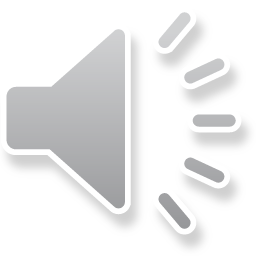 TRẢ LỜI CÂU HỎI
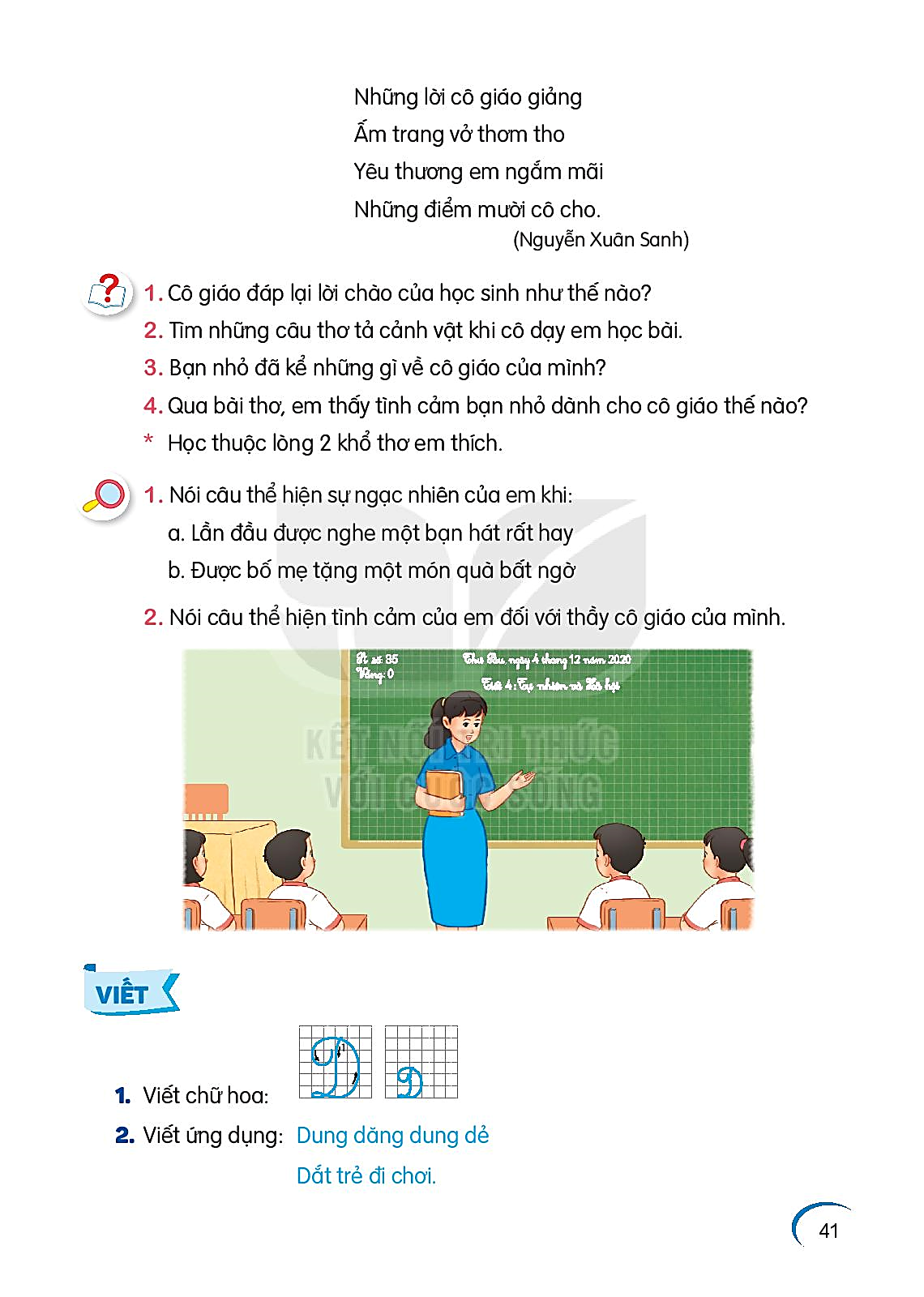 2. Chơi đố vui về các loài chim.
M:   - Chim gì vừa đi vừa nhảy?
	- Chim sáo.
TRẢ LỜI CÂU HỎI
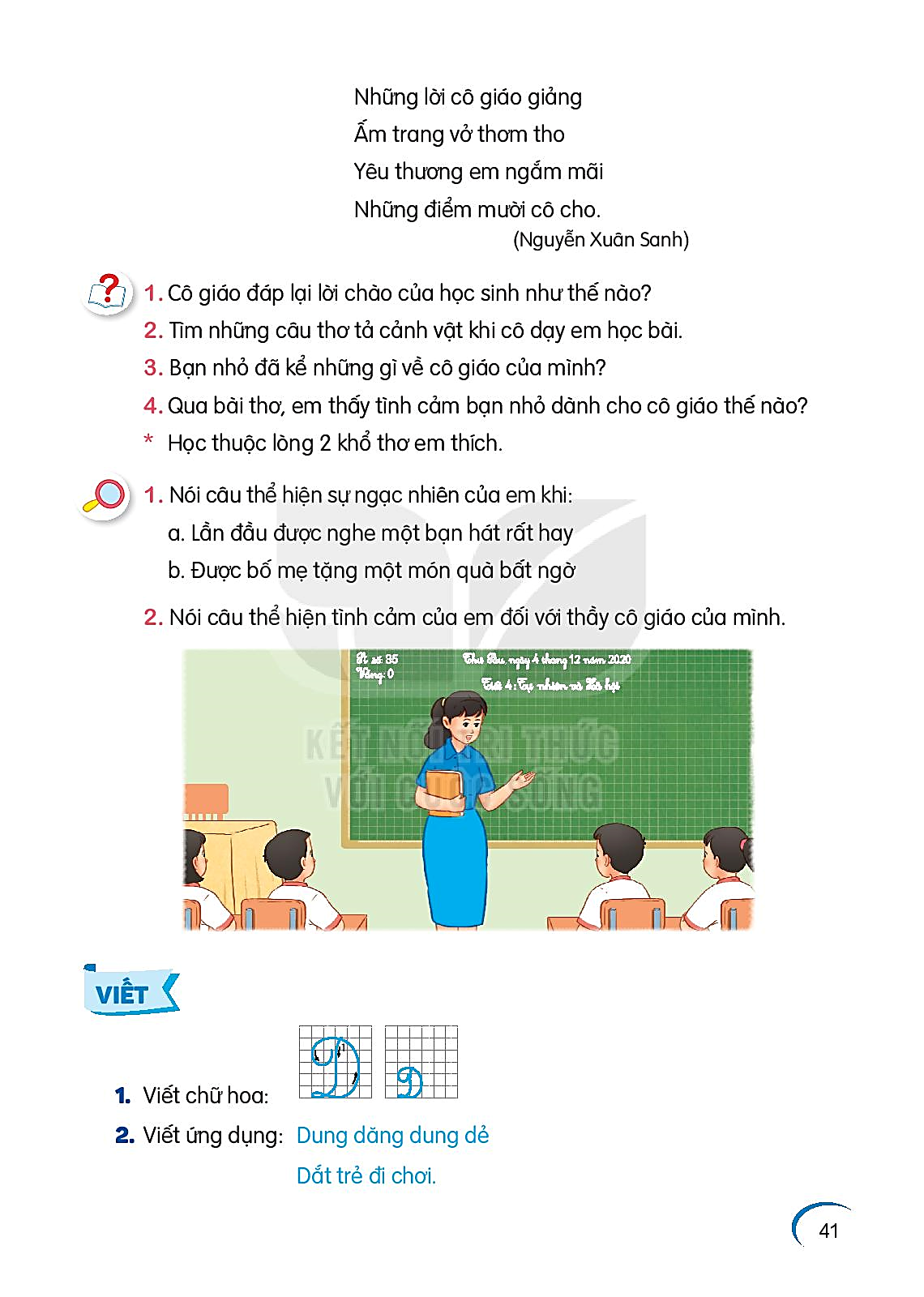 3. Tìm từ ngữ chỉ hoạt động của các loài chim trong bài vè.
M:   chạy lon xon.
VÈ CHIM
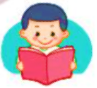 Tính hay mách lẻo
Thím khách trước nhà
Hay nhặt lân la
Là bà chim sẻ
Có tình có nghĩa
Là mẹ chim sâu
Giục hè đến mau 
Là cô tu hú
Nhấp nhem buồn ngủ
Là bác cú mèo…
(Đồng dao)
Hay chạy lon xon
Là gà mới nở
Vừa đi vừa nhảy
Là em sáo xinh
Hay nói linh tinh
Là con liếu điếu
Hay nghịch hay tếu
Là cậu chìa vôi
Hay chao đớp mồi
Là chim chèo bẻo
TRẢ LỜI CÂU HỎI
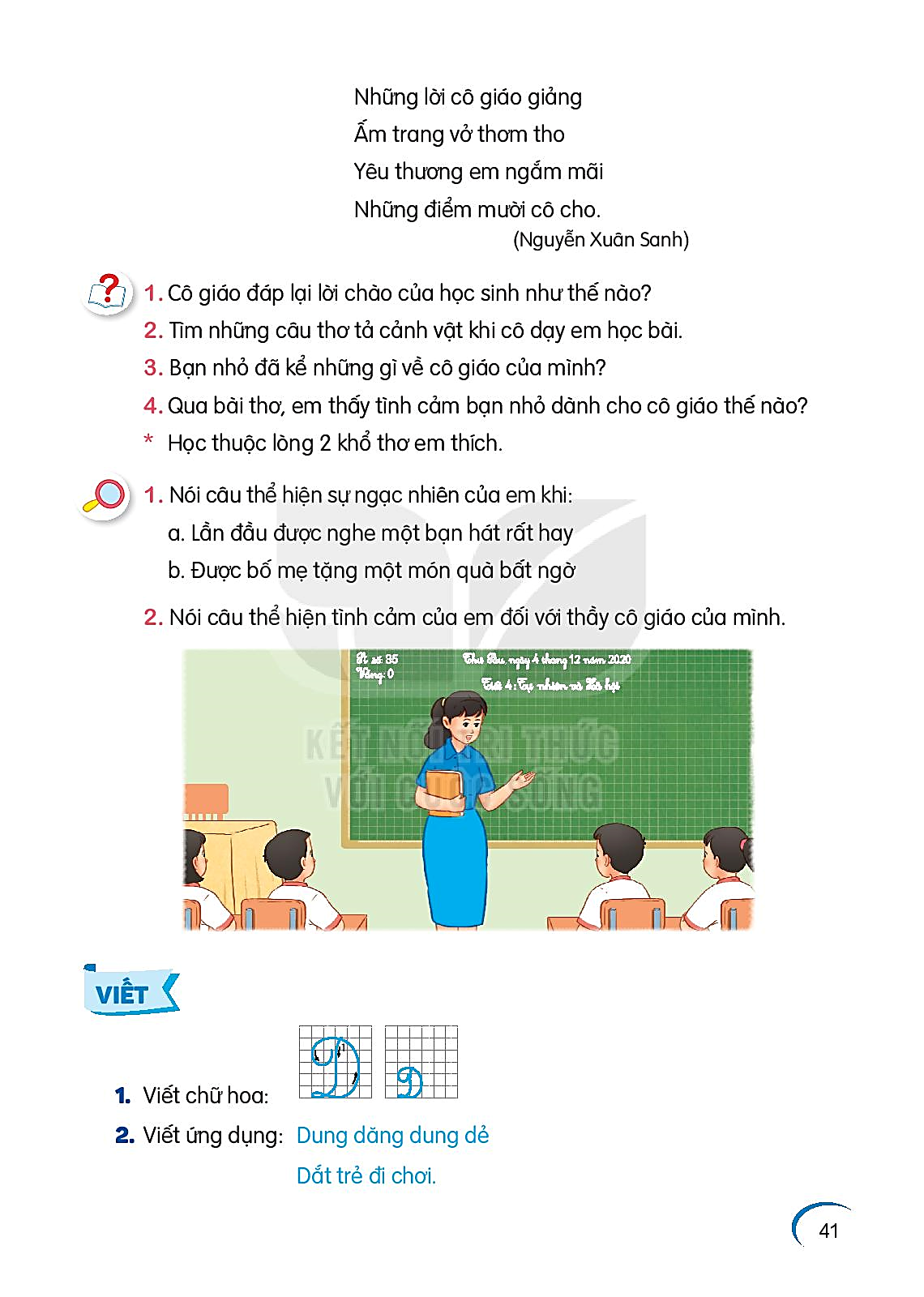 4. Dựa vào nội dung bài vè và hiểu biết của em, giới thiệu về một loài chim.
M:   - Tên loài chim: sáo.
	- Đặc điểm: vừa đi vừa nhảy, hót hay.
* Học thuộc lòng 8 dòng đầu trong bài vè.
VÈ CHIM
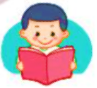 Tính hay mách lẻo
Thím khách trước nhà
Hay nhặt lân la
Là bà chim sẻ
Có tình có nghĩa
Là mẹ chim sâu
Giục hè đến mau 
Là cô tu hú
Nhấp nhem buồn ngủ
Là bác cú mèo…
(Đồng dao)
Hay chạy lon xon
Là gà mới nở
Vừa đi vừa nhảy
Là em sáo xinh
Hay nói linh tinh
Là con liếu điếu
Hay nghịch hay tếu
Là cậu chìa vôi
Hay chao đớp mồi
Là chim chèo bẻo
Luyện tập
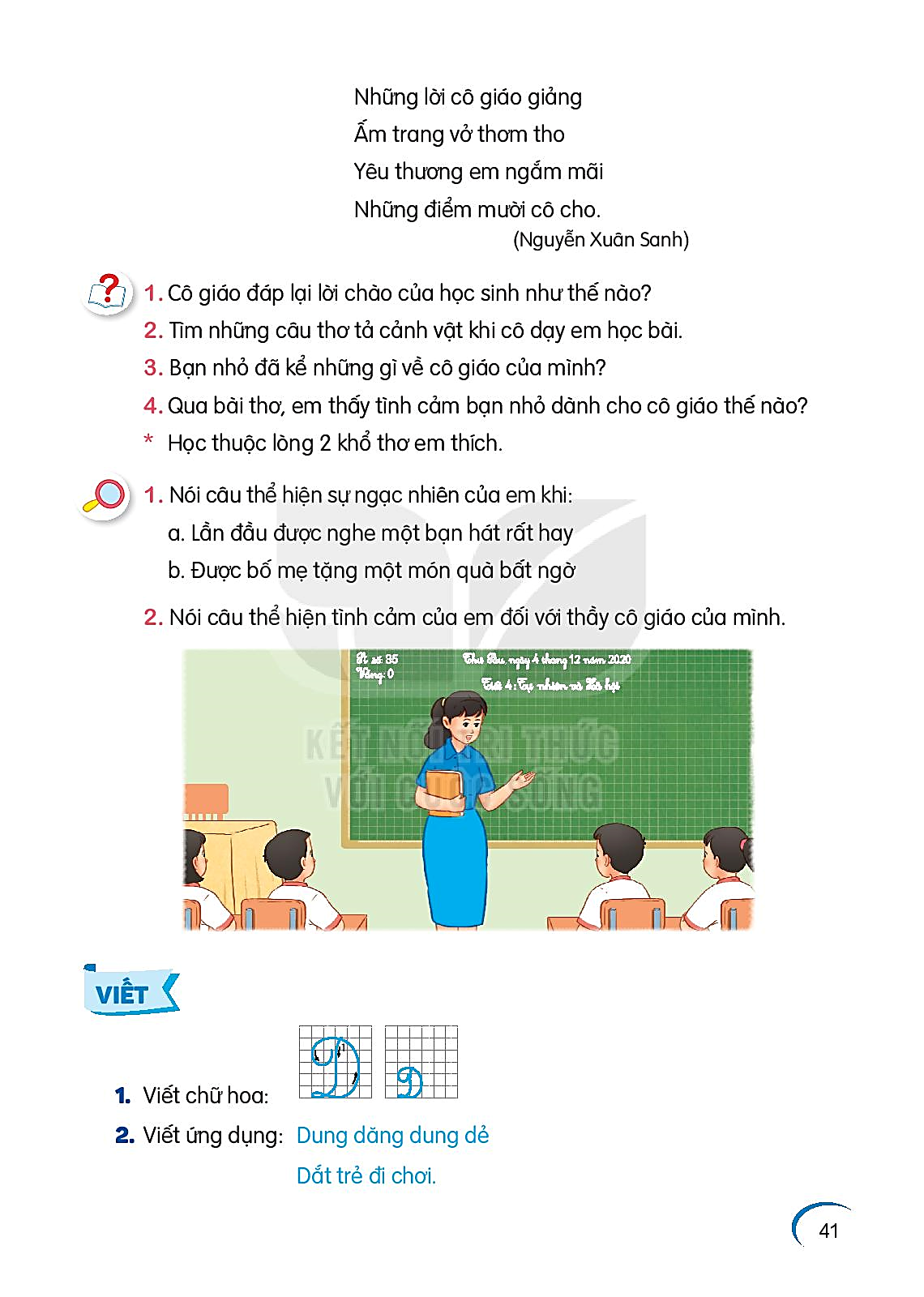 1. Tìm những từ ngữ chỉ người được dùng để gọi các loài chim dưới đây:
bác cú mèo
em sáo xinh
cậu chìa vôi
cô tu hú
2. Đặt một câu với từ ngữ ở bài tập trên.
M:   Bác cú mèo có đôi mắt rất tinh.
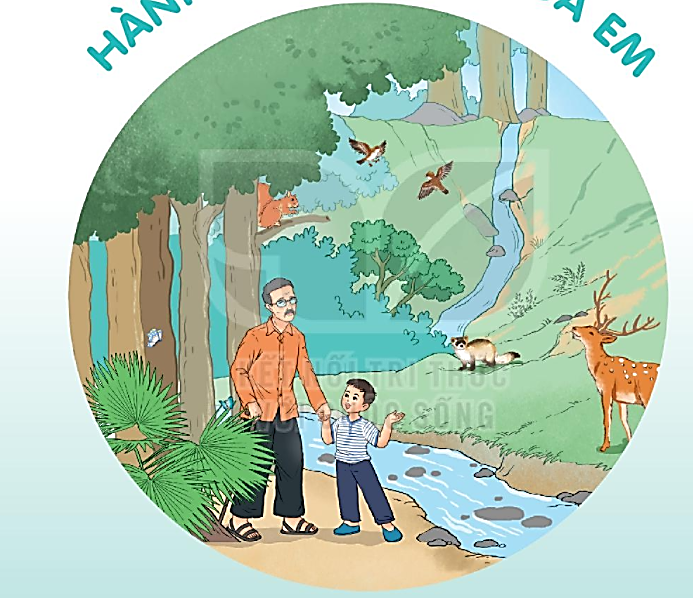 VÈ CHIM
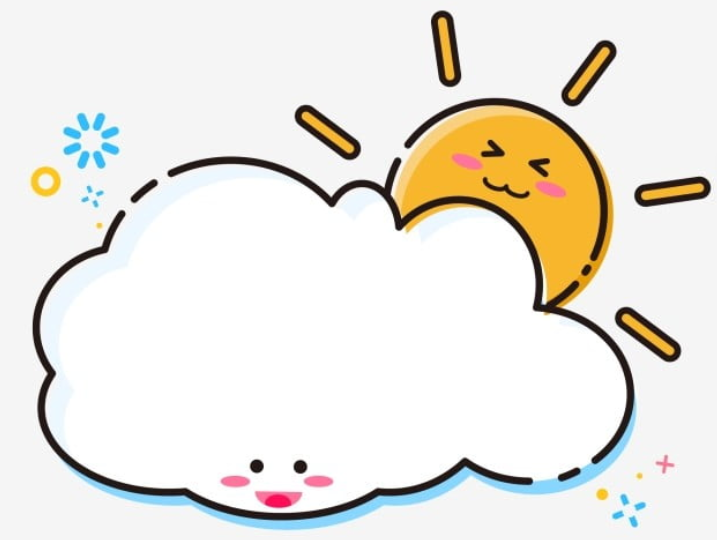 TIẾT 3
VIẾT
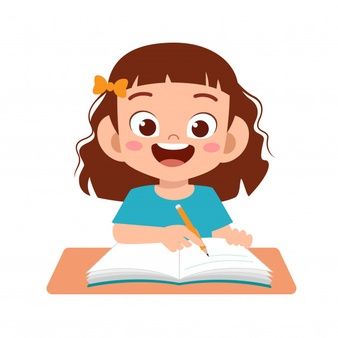 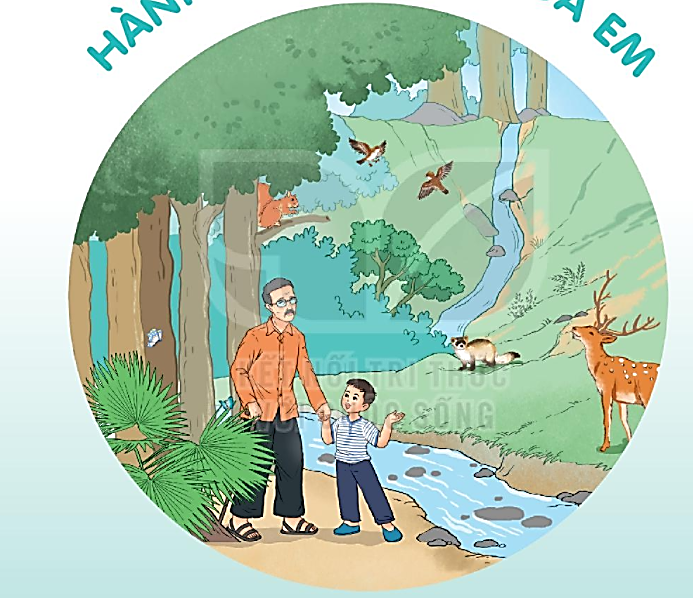 CHỮ HOA U,Ư
Viết chữ hoa U, Ư
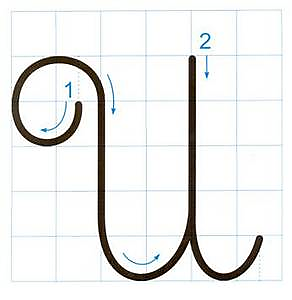 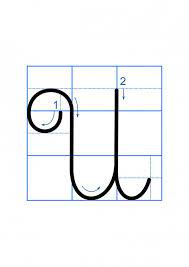 Viết chữ hoa U
Viết chữ hoa U
Viết chữ hoa Ư
Viết chữ hoa Ư
Viết ứng dụng
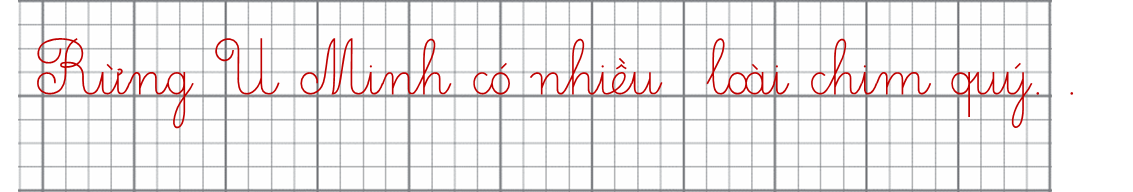 a. Chữ cái nào được viết hoa? 
  Chữ R, U, M
b. Những chữ cái nào cao 2.5 li ?
 Chữ R, U, M, g, h, l, y
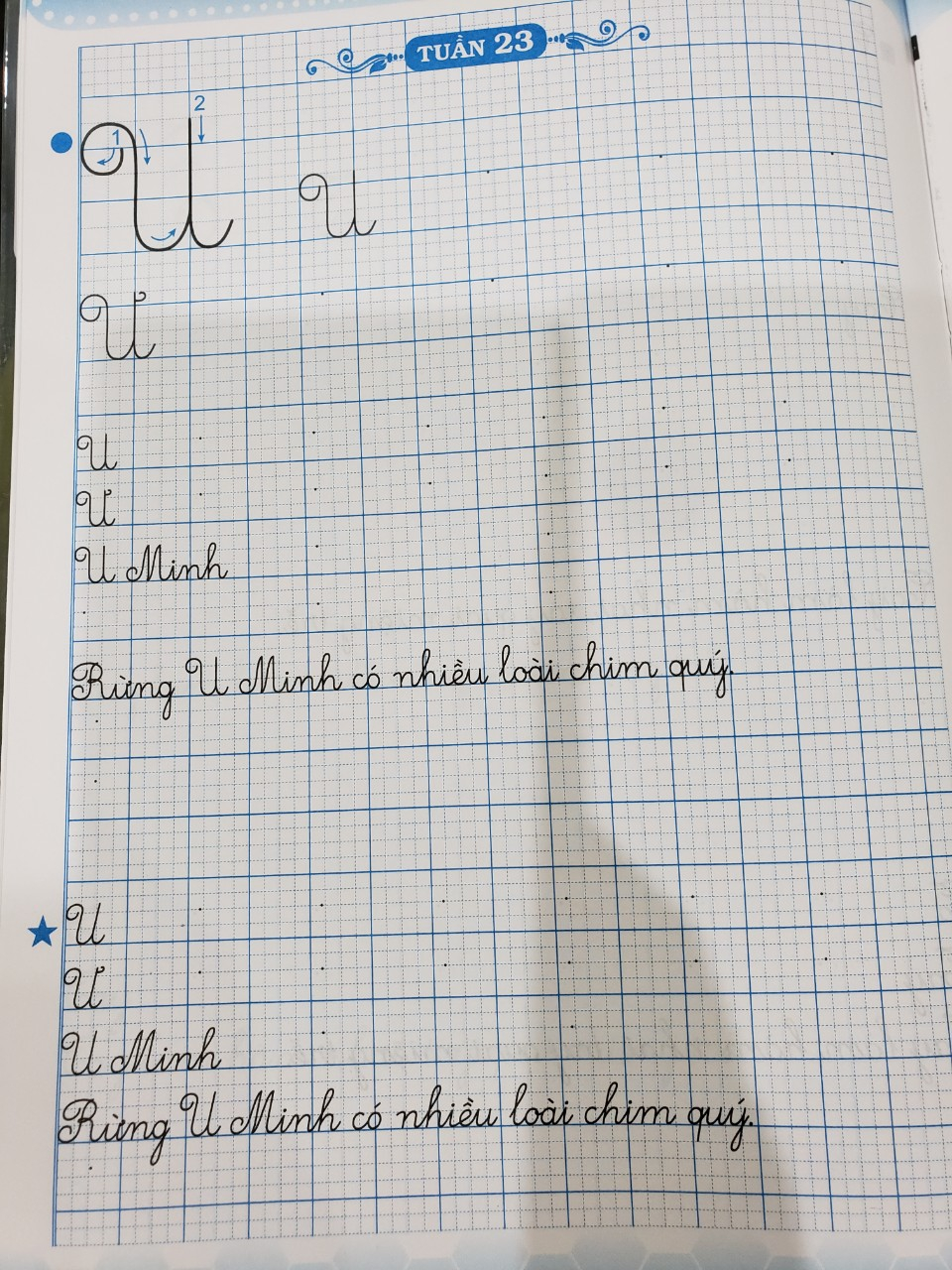 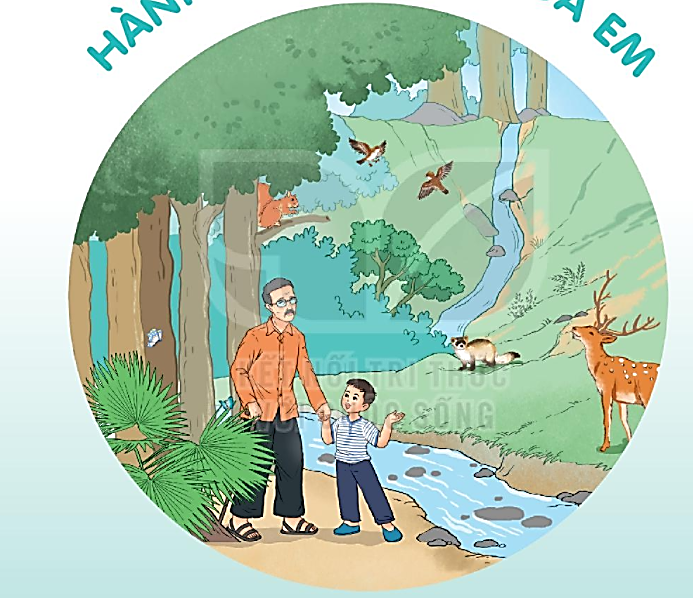 CẢM ƠN HỌA MI
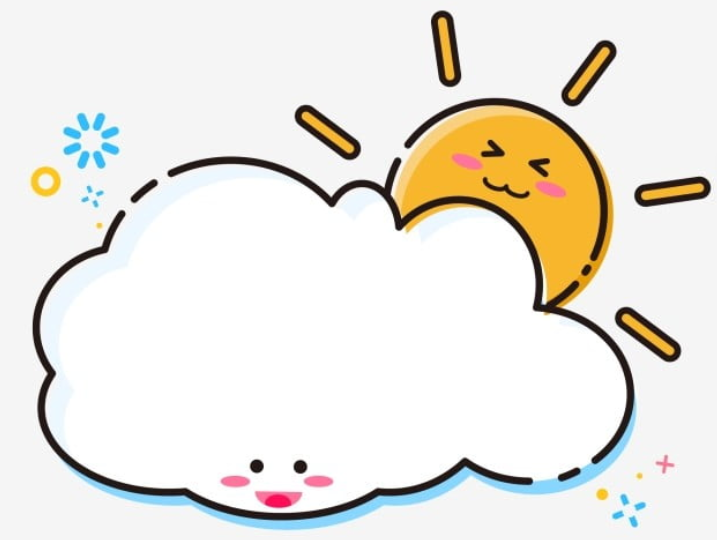 Truyện cổ An – đéc - xen
TIẾT 4
NÓI VÀ NGHE
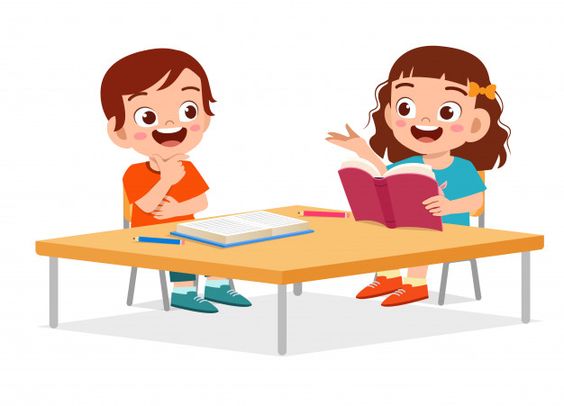 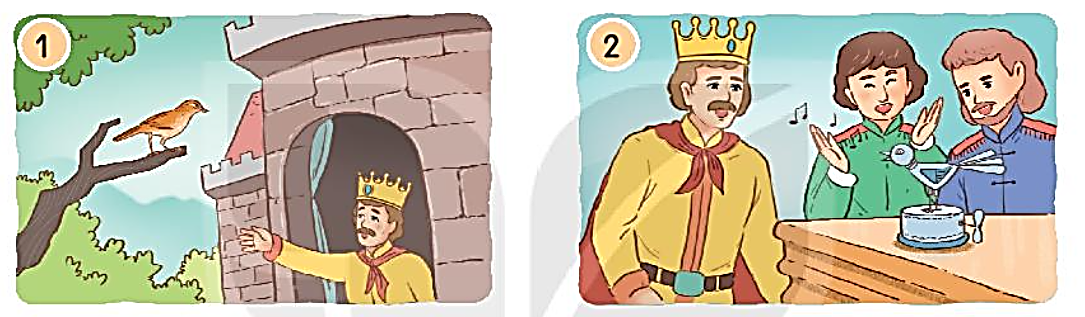 Nhà vua được tặng gì? Vì sao họa mi trở về rừng xanh?
Vật gì có ở vương quốc khiến nhà vua tự hào nhất?
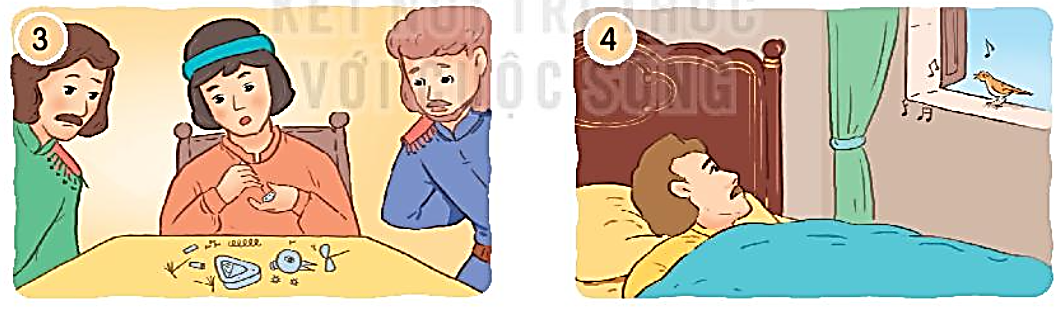 Vì sao họa mi quay trở về hoàng cung cất tiếng hót đầy xúc cảm?
Điều gì xảy ra với món quà nhà vua được tặng?
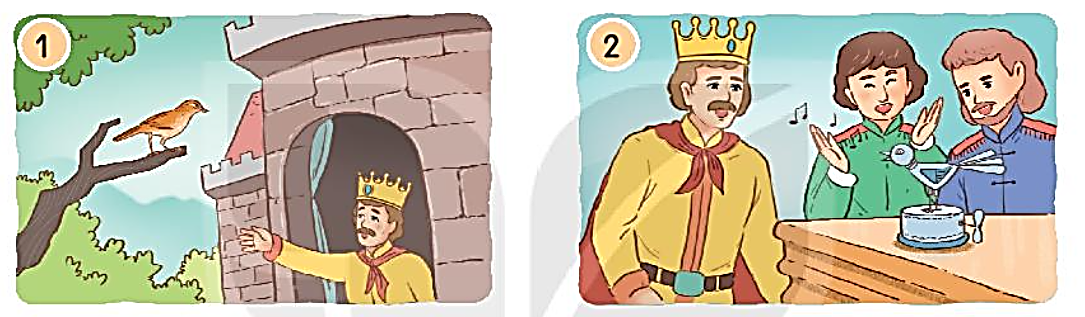 - Nhà vua được tặng chim máy.
- Vì nhà vua không để ý đến chim họa mi nữa.
Nhà vua tự hào vì có con chim quý.
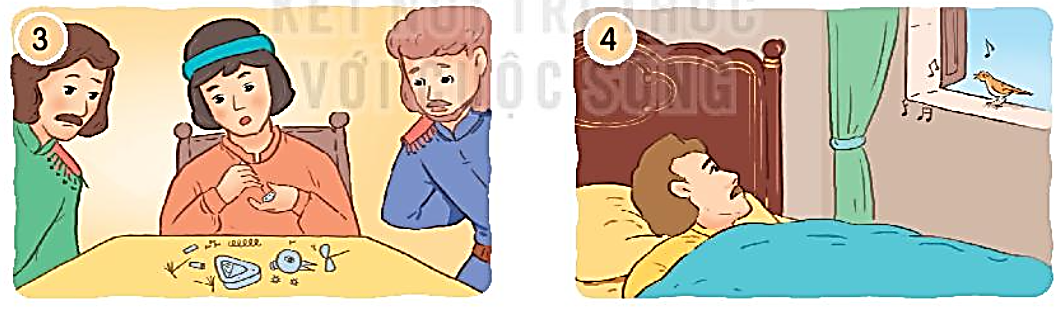 Chim đồ chơi hỏng, mọi người không ai sửa được.
Vua ốm, họa trở về cất tiếng hót khiến vua khỏi bệnh.